Deptford Ragged School Heritage Trail
[Speaker Notes: Image: © Rachel Stubbs]
How to use this PPT
This PowerPoint accompanies a heritage trail, which explores buildings around Deptford High Stret and the Deptford Ragged School in London. There is also an online StoryMap which can be used in the classroom, to explore or revisit the locations of the sites on the trail.

It contains information about each of the sites on the trail, as well as a range of modern and old images and suggested activities. You can use them once you are back in the classroom to revisit and further develop knowledge and understanding. 

You may wish to print out some of the images to use whilst on the trail.
Teachers’ Notes, including information about each of the suggested stopping points.
Pupil Worksheet
1800s trail map 
21st Century trail map 
Online StoryMap containing all the information, images and resources from this trail. Use this to explore or revisit the sites on the trail, when you are in the classroom, or if it is not viable to physically take your pupils on this trail.
Deptford High Street Local History Pack B
Deptford Ragged School Heritage Trail
History,
Key Stage 1 &  2: History & Geography
To learn about the History of Deptford, the stories and the places, through visiting them in person or on a site-specific digital trail.
To make personal connections between their experiences of Deptford and the experiences of people who lived there in the past.
To understand about the lives of children who attended the Deptford Ragged School.
To identify changes between Deptford then and now.


This PPT is part of the Teaching Activity: Deptford Ragged School Heritage Trail





This PowerPoint has an accompanying StoryMap and ???  . It is part of the Teaching Activity: Using Buildings to tell Salford’s Story.
1. Deptford Railway Station
Deptford station was built in 1836 and is London’s oldest railway station still in use.

It was on the London & Greenwich Railway. The railway was a great success, carrying over two million passengers a year by the 1840s. 

The station you can see today isn’t the original station building. The railway line is higher than the ground on which you’re standing, you have to climb stairs to get to the platforms. 

The railway line is on a railway viaduct, a type of bridge that consists of a series of arches which support the line.
Deptford Station, 2022
[Speaker Notes: Image: © Layton Thompson]
Activities (1))
Draw
Do on the trail:
What can you draw or write about to show Lizzie how the station has changed since she lived in Deptford?
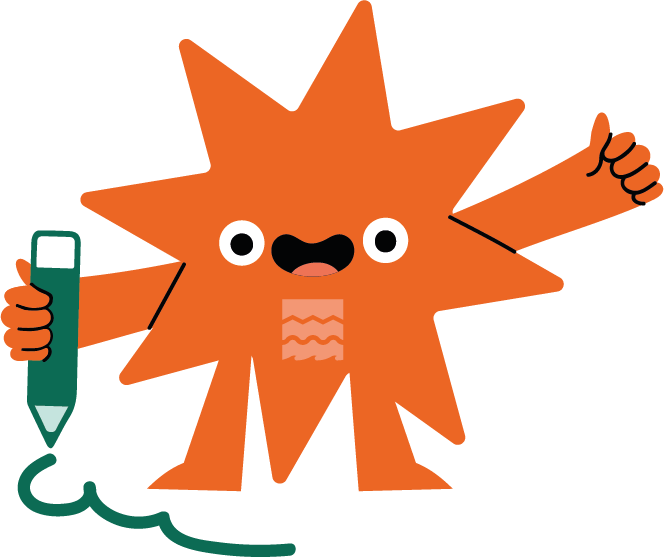 Deptford Station Entrance, 2022
[Speaker Notes: Image: © Layton Thompson]
Deptford Station Viaduct, 2022
[Speaker Notes: Image: © Layton Thompson]
Old Station Sketch
[Speaker Notes: Image: © Rachel Stubbs]
2. Deptford Market Yard
Around the corner in Deptford Market Yard, you can see a ramp with arches leading up to the station. This ramp was not part of the actual railway line itself. Railway carriages used the ramp to get from ground level to the railway line. It is so important that it is now nationally protected from development.

The arches here today are the original arches that Lizzie would have seen but are now used very differently. 

In 1844, the year the Deptford Ragged School started, there were said to be 30,000 homeless children in Victorian London. Many of these children used the railway arches as somewhere to sleep at night. Children would crowd in and sleep below the railway line.
Deptford Market Yard, 2022
[Speaker Notes: Image: © Layton Thompson]
Activities (2)(1)
Describe
Do on the trail:
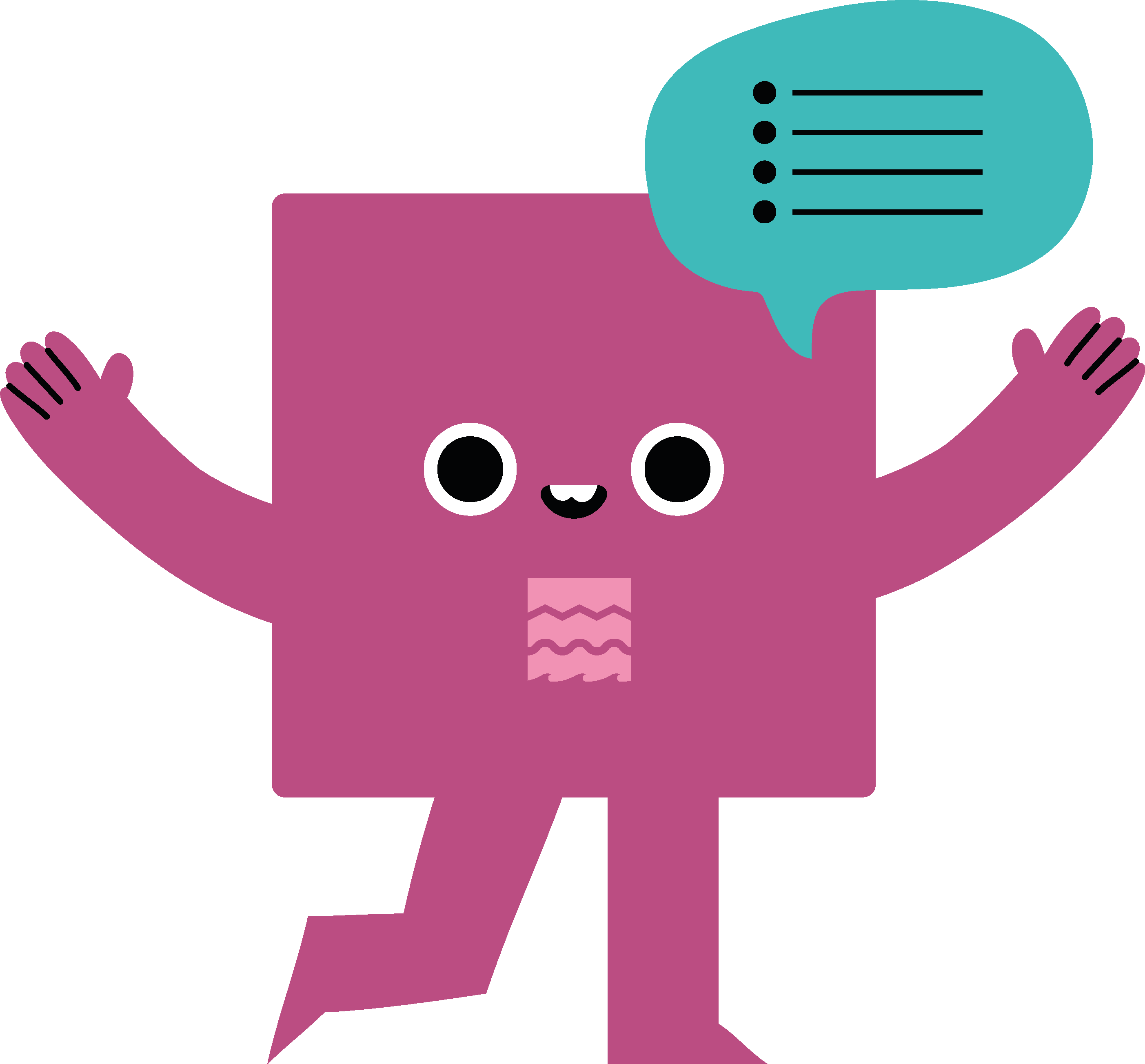 Can you try to describe to Lizzie how the arches are used today?
Deptford Market Yard reused arches, 2022
[Speaker Notes: Image: © Layton Thompson]
Deptford Market Yard arches, 2022
[Speaker Notes: Image: © Layton Thompson]
Deptford Market Yard plaque, 2022
[Speaker Notes: Image: © Layton Thompson]
Deptford Arches Sketch
[Speaker Notes: Image: © Rachel Stubbs]
3. Mary Lacy’s Story (104-108,116-118 Deptford High Street)
Walk south to the end of the ramp, stop at the corner, then exit back to Deptford High Street. Look across to the houses above the shops at the other side of the High Street. These were said to be built by Mary Lacy.

Mary Lacy was born in 1740 and grew up in a poor family in Kent. When she was 19, she ran away and joined the Royal Navy, disguised as a man, William Chandler. 

She spent 5 years at sea, learning carpentry skills. Mary became an apprenticed shipwright (shipbuilder) and lived on board a ship in Chatham Dockyard for seven years.
104-108 High Street, 2022
[Speaker Notes: Image: © Layton Thompson]
3. Mary Lacy’s Story (104-108 and 116-118 Deptford High Street)
Around a year later, suffering from rheumatism, Mary left the Royal Navy and made her real identity known. The Royal Navy gave her a pension at Deptford Dockyard. It was here she met a sailor, married him and moved to Deptford.

Mary is said to have bought land and built 10 houses on Deptford High Street. Five of them remain (between the railway line and the end of the terrace with the Deptford Pearls mural). 

The remaining ones are 104, 106, 108, 116 & 118.
104 Deptford High Street, 2022
[Speaker Notes: Image: © Layton Thompson]
Activities (3)(1)
Look
Do on the trail:
Look and see - are these shops selling anything that Lizzie may have been able to buy if she had the money in the 1890s?
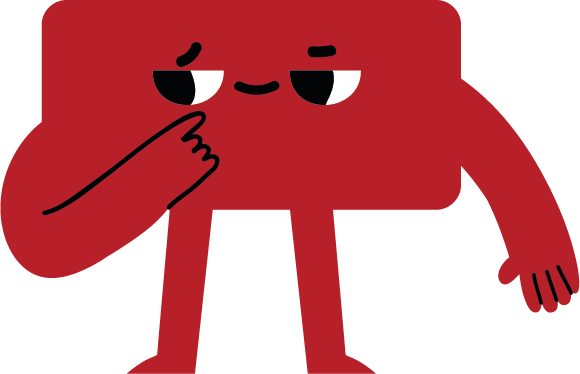 104-108 Deptford High Street, 2022
[Speaker Notes: Image: © Layton Thompson]
104 Deptford High Street, 2022
[Speaker Notes: Image: © Layton Thompson]
Mary Lacy Sketch
[Speaker Notes: Image: © Rachel Stubbs]
4. Deptford Ragged School (Original site)
Walk along Giffin Street to a footway on the right-hand side linking Giffin Street and Frankham Street, the corner of where Cross Street would have been (opposite Tidemill Way). This is the corner where the first purpose-built Deptford Ragged School stood. The Deptford Ragged School existed in other buildings before this, but they were rented. This new building was built specially with money raised from the local community. There is now a small electricity substation where the school once stood.

The Deptford Ragged School was founded in 1844. It was one of the first twenty ragged schools exclusively run for ‘ragged children’, so called because they were ‘dressed in rags’ with bare feet in all weathers. The Children were between ages 5-13. In 1855 the Deptford Ragged School settled in a disused chapel on Giffin Street.
Deptford Ragged School site, 2022
[Speaker Notes: Image: © Layton Thompson]
4. Deptford Ragged School (new site)
By 1862 attendance averaged 160 at the day school, 64 at the night school and 140 each Sunday. In 1886 the Deptford Ragged School raised money to build their first purpose-built school in Giffin Street on the corner of Cross Street. They had 170 children attending each day.

By 1914 H.R.H. Princess Louise had become a patron and, as part of the opening of a building on Hales Street, The Deptford Ragged School was renamed The Princess Louise Institute.  

Following her death in 1939 Princess Louise bequeathed £1000 towards another building: the new hall, which was to be built next door, facing Frankham Street. This hall was completed in 1953 and is now being replaced.
Griffin Street Sign, 2022
[Speaker Notes: Image: © Layton Thompson]
Activities (4)(1)
Explain
Do on the trail:
We think that Lizzie might have gone to this school in Giffin Street, what can you explain to her about the site where her school used to be?
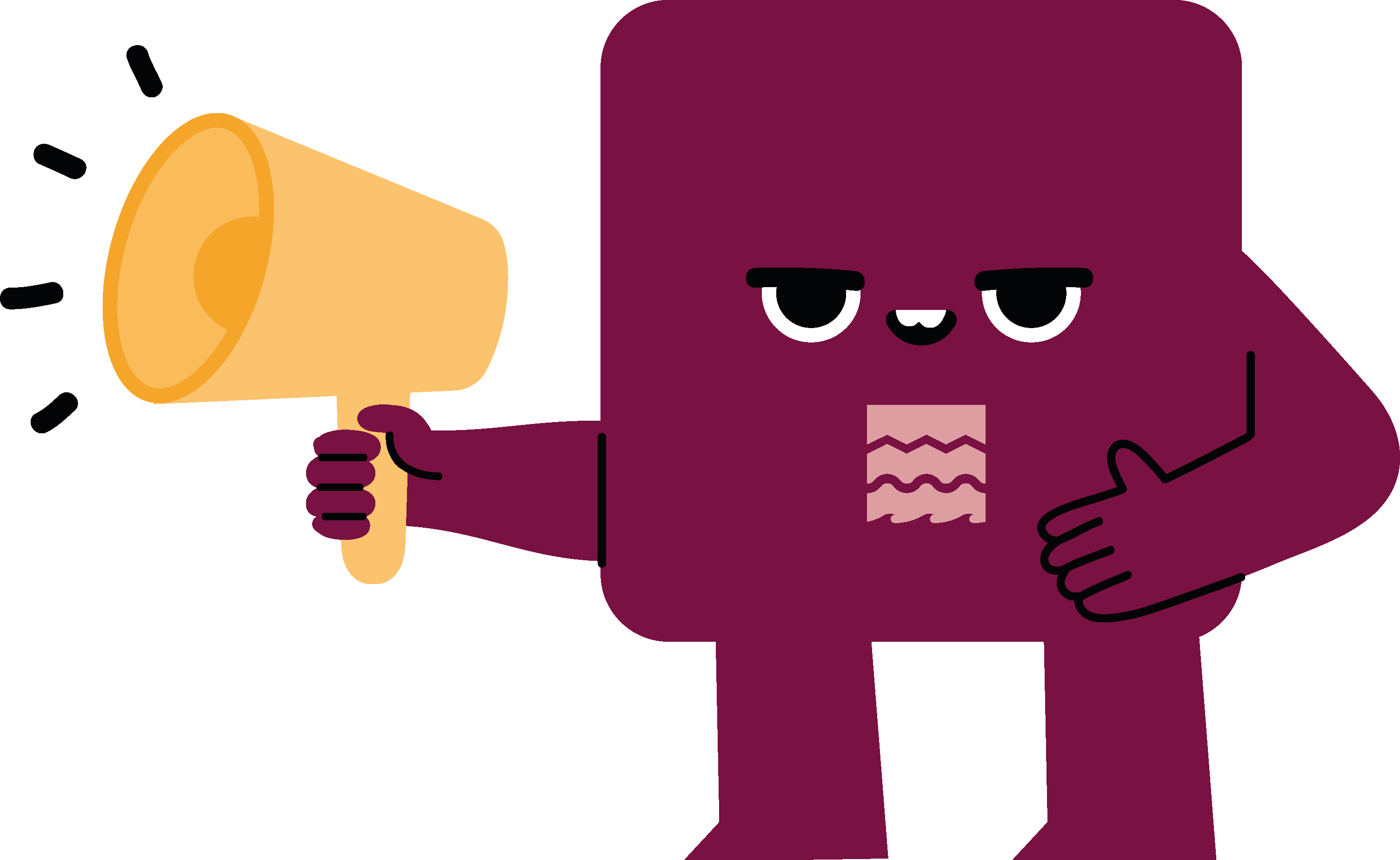 Deptford Ragged School, 2022
[Speaker Notes: Image: © Layton Thompson]
Griffin Street, 2022
[Speaker Notes: Image: © Layton Thompson]
Deptford Ragged School
[Speaker Notes: Image: © Deptford Ragged School Archive]
Deptford Ragged School Sketch
[Speaker Notes: Image: © Rachel Stubbs]
Deptford Ragged School in Victorian Times
[Speaker Notes: Watch the video: https://youtu.be/C02T-7x816g]
5. Victorian Buildings - 91 Deptford High Street
Walk down Deptford High Street and look for buildings built in the 1800s.

Deptford High Street was once called Butt Lane. In 1825 it was changed to Deptford High Street. 

Lizzie would have known it by the same name, but it looks very different to when Lizzie lived here.
91 Deptford High Street, 2022
[Speaker Notes: Image: © Layton Thompson]
Activities (5)))
Look up
Do on the trail:
Look up to find the date plaque. What can you tell Lizzie about how this building is used today?
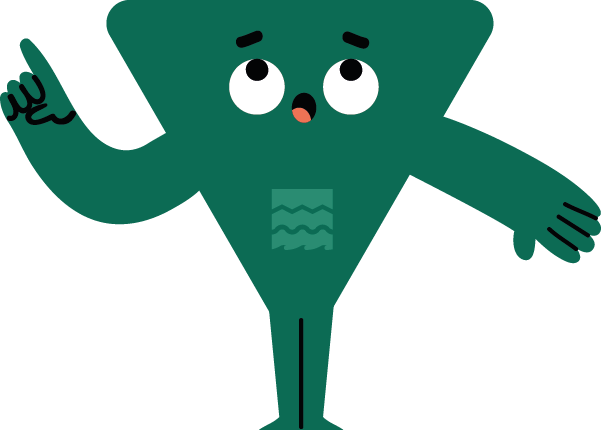 91 Deptford High Street, 2022
[Speaker Notes: Image: © Layton Thompson]
91 Deptford High Street Sketch
[Speaker Notes: Image: © Rachel Stubbs]
6. Victorian Buildings – 70-72 Deptford High Street
Walk down Deptford High Street and look for buildings built in the 1800s.

Deptford High Street was once called Butt Lane. In 1825 it was changed to Deptford High Street. 

Lizzie would have known it by the same name, but it looks very different to when Lizzie lived here.
70-72 Deptford High Street, 2022
[Speaker Notes: Image: © Layton Thompson]
Activities (6)(1)
Consider
Do on the trail:
Consider what can you tell Lizzie about how these buildings have changed or stayed the same?
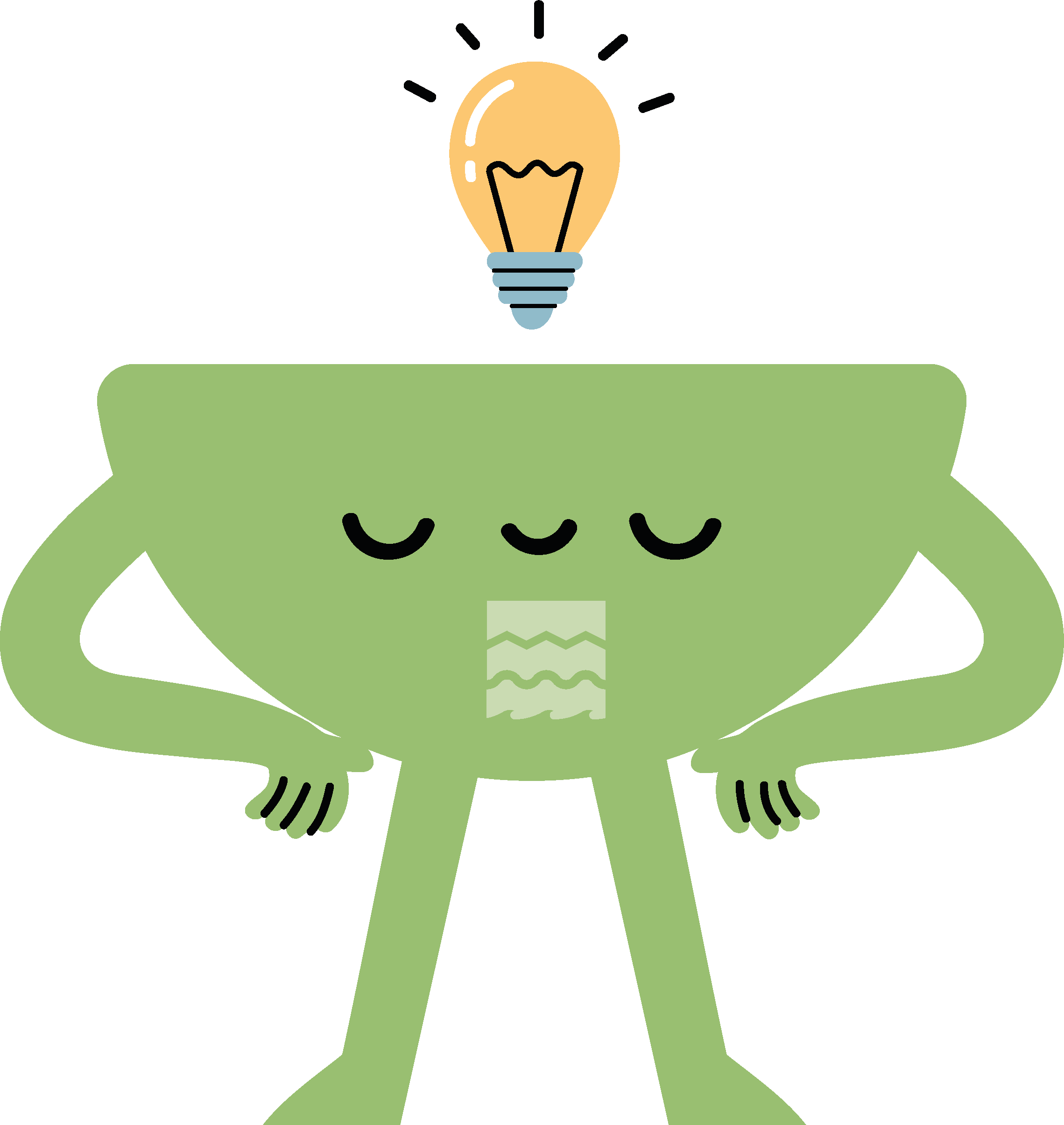 72 Deptford High Street, 2022
[Speaker Notes: Image: © Layton Thompson]
70 Deptford High Street, 2022
[Speaker Notes: Image: © Layton Thompson]
70-72 Deptford High Street Sketch
[Speaker Notes: Image: © Rachel Stubbs]
7. Georgian Buildings – 22-32 Deptford High Street
Walk down Deptford High Street and look for buildings built in the 1800s.

Deptford High Street was once called Butt Lane. In 1825 it was changed to Deptford High Street. 

Lizzie would have known it by the same name, but it looks very different to when Lizzie lived here.

These houses were built in the year that Prince George became Regent due to the mental illness of his father, King George III.
26 Deptford High Street, 2022
[Speaker Notes: Image: © Layton Thompson]
Activities (7)(1)
Examine
Do on the trail:
Can you examine the date stone to work out when they were built and what they were known as in Lizzie's time?
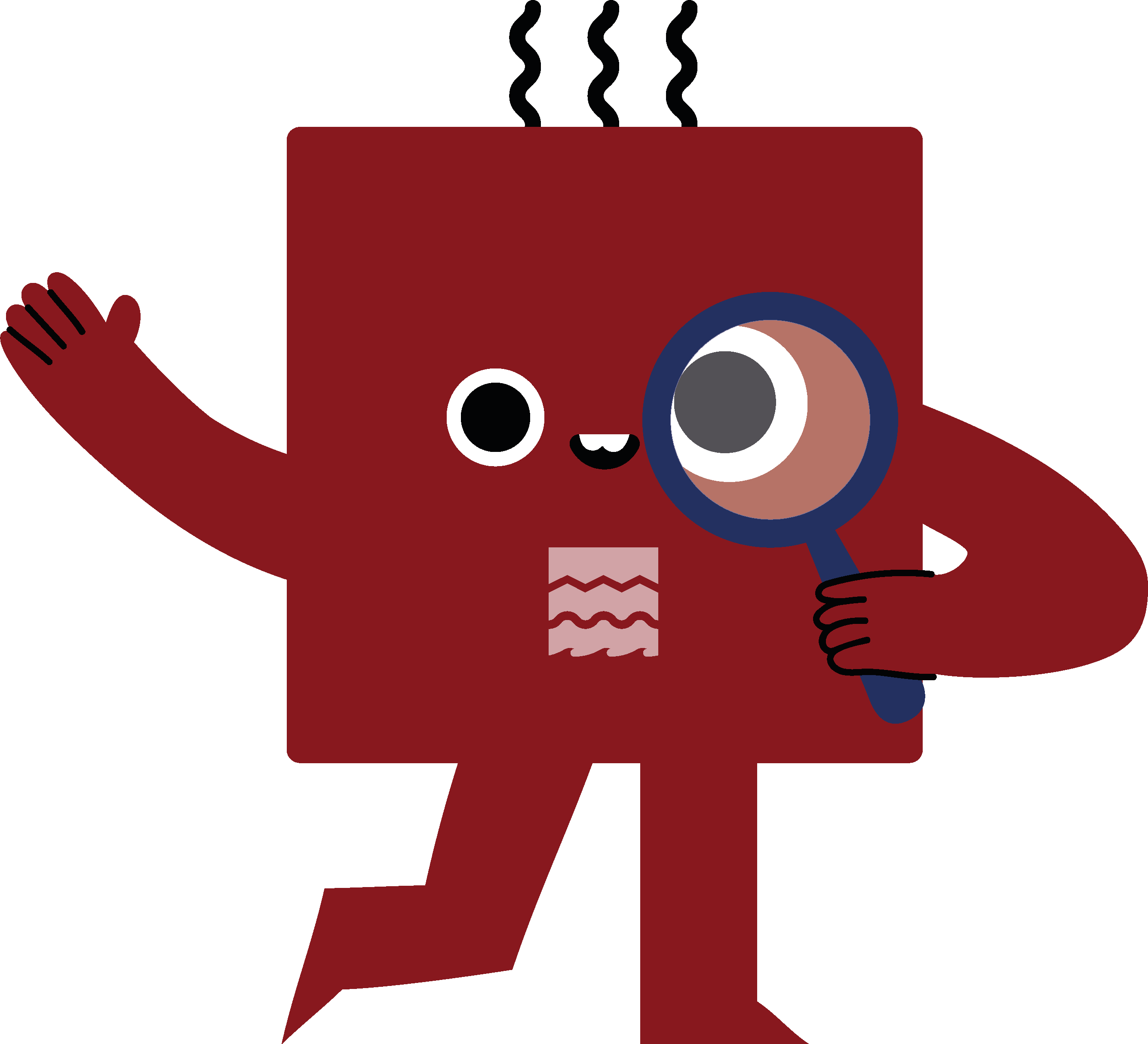 24-28 Deptford High Street, 2022
[Speaker Notes: Image: © Layton Thompson]
24-28 Deptford High Street Sketch
[Speaker Notes: Image: © Rachel Stubbs]
How you can spot a Georgian Townhouse
[Speaker Notes: Watch a video: https://www.youtube.com/watch?v=WawK5jXVzAw]
8. Victorian Buildings – 8-12 Deptford High Street
Walk down Deptford High Street and look for buildings built in the 1800s.

Deptford High Street was once called Butt Lane. In 1825 it was changed to Deptford High Street. 

Lizzie would have known it by the same name, but it looks very different to when Lizzie lived here.

Richard Trickett was born in Yorkshire in 1815. He set up his shop in Deptford in the 1850s and passed the business onto his sons (he had 7 children) when he died in 1886. In the 1882 trade directory Trickett's is listed as a cheesemonger, wholesale and retail grocers.
26 Deptford High Street, 2022
[Speaker Notes: Image: © Layton Thompson]
Activities (8))
Investigate
Do on the trail:
Investigate to find out the name of the family that ran this shop when it was first opened?
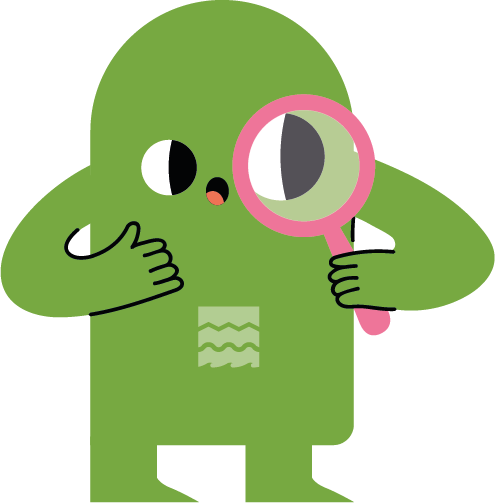 8-12 Deptford High Street, 2022
[Speaker Notes: Image: © Deptford Ragged School Archive]
8-12 Deptford High Street - detail, 2022
[Speaker Notes: Image: © Layton Thompson]
8-12 Deptford High Street Sketch
[Speaker Notes: Image: © Rachel Stubbs]
9. Duncan Yard – 5-9 Deptford High Street
Before the first purpose-built Deptford Ragged School in 1886 it was run in rented buildings and rooms. In 1849, five years after the start of the Deptford Ragged School, they rented a room in Duncan Yard. 

The school had 100 children attending and had many voluntary and paid teachers. Duncan Yard does not exist today, but it was most likely behind Asda on Deptford High Street. It would also have been behind the Admiral Duncan pub on New Cross Road, which was probably how Duncan Yard got its name.
ASDA Deptford High Street, 2022
[Speaker Notes: Image: © Layton Thompson]
Activities (9)
Think
Do on the trail:
What can you tell Lizzie about a supermarket like Asda? Do you think she would recognise the food that supermarkets sell today?
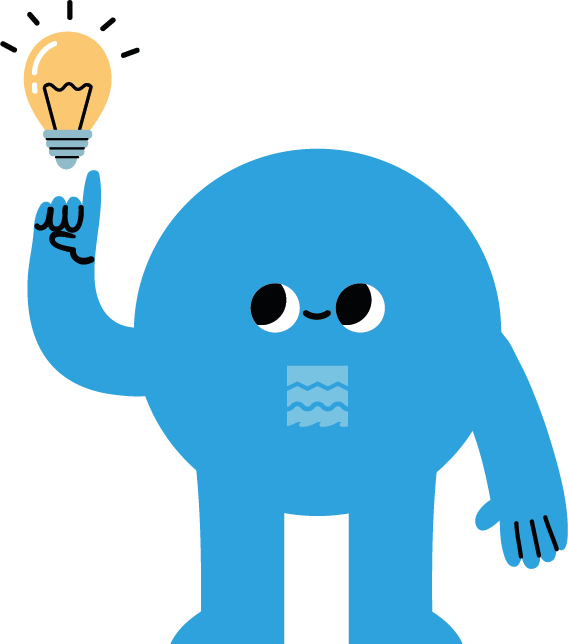 ASDA Deptford High Street, 2022
[Speaker Notes: Image: © Layton Thompson]
Duncan Yard School
[Speaker Notes: Image: © Deptford Ragged School Archive]
Duncan Yard School Sketch
[Speaker Notes: Image: © Rachel Stubbs]
10. Deptford Anchor
This is a real old ship’s anchor, brought to Deptford in 1988, a monument and landmark to remind people that Deptford was a centre for ship building since Henry VIII. Chatham Dockyard gave Deptford the anchor. 

The anchor was not here when Lizzie lived in Deptford, but the dockyard was. A dockyard is an area next to a water, like a river or the sea, which has docks where ships are built and repaired. 

Ships set sail across the world from Deptford. However, there are no dockyards on the river Thames anymore.
Deptford Anchor, 2022
[Speaker Notes: Image: © Layton Thompson]
Activities (10))
Discuss
Do on the trail:
Discuss what monument or sculpture could be put here to remind people of Deptford’s history instead of an anchor?
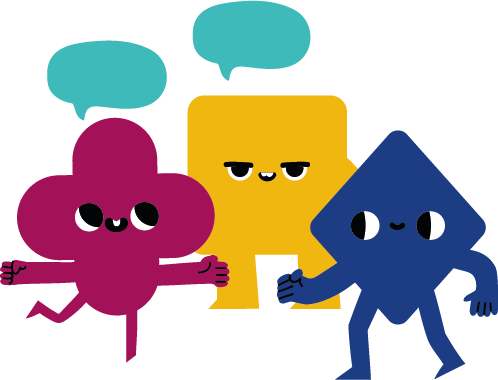 Deptford Anchor, 2022
[Speaker Notes: Image: © Layton Thompson]
Deptford Anchor Plaque, 2022
[Speaker Notes: Image: © Layton Thompson]
Deptford Anchor Sketch
[Speaker Notes: Image: © Rachel Stubbs]
HMS St Albans being launched at Deptford in 1747
[Speaker Notes: Image: John Cleveley the Elder, Public domain, via Wikimedia Commons]